De prehabilitatie poli Voor patiënten met lever-, galweg of alvleesklierkanker
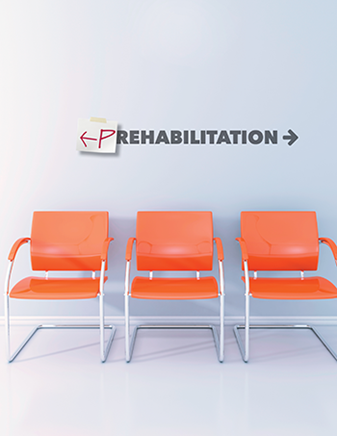 Olette Pras
Leona Hazenhoek
Leanne van der Plas
Thea Dijkstra
Tijdens het multidisciplinaire overleg van de Hepato Pancreato Biliaire Chirurgie  worden nieuw verwezen patiënten met een lever, galweg of alvleesklier aandoening besproken.
 
Alle patiënten die in aanmerking komen voor een grote buikoperatie zoals een pancreas corpus/staart resectie, PPPD of grote leverresectie krijgen voorafgaand aan de afspraak met de chirurg een oproep voor de prehabilitatie poli.
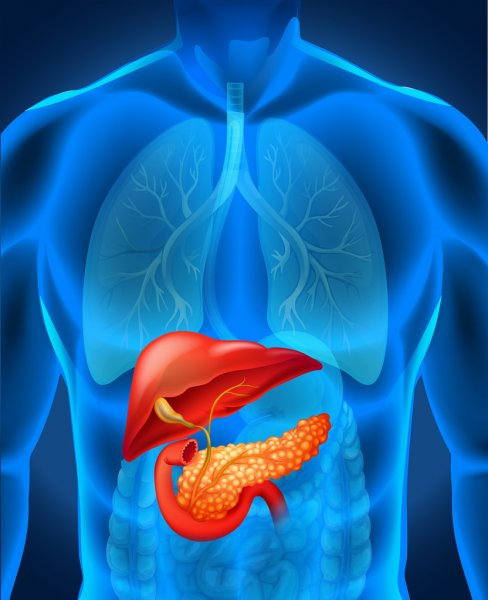 Definitie en doel van prehabilitatie
‘Het optimaliseren van een patiënt, op verschillende gebieden, voorafgaande aan een behandeling/operatie’  

Het doel is het verbeteren van de algehele conditie om:
1- Een operatie te doorstaan.
2- Een kleinere kans op complicaties 
3- Een vlotter herstel
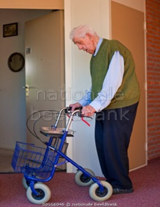 Wie is operabel?
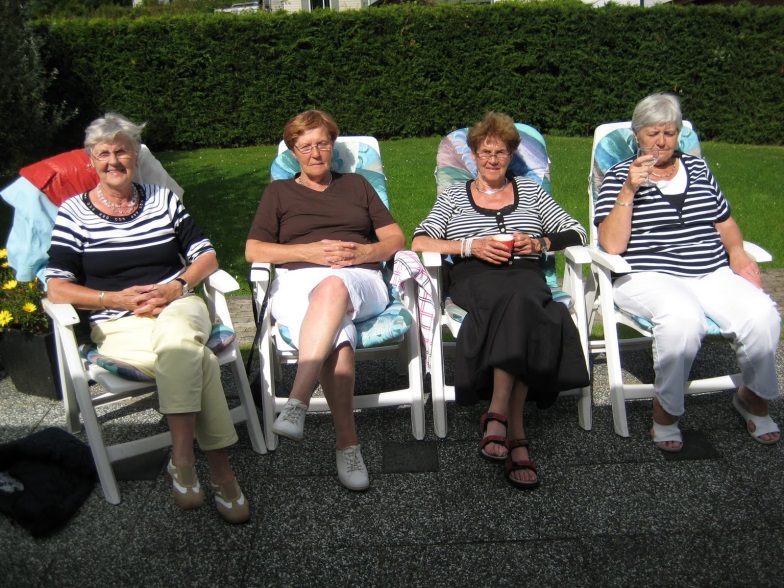 Preoperatieve risico factoren
Op zoek naar ‘veranderbare factoren’
De patiënt vult  ter voorbereiding op het prehabilitatie polikliniek bezoek digitale vragenlijst in aan de hand van onderstaande 6 domeinen:

Fysieke fitheid activiteiten in de week / klachten bij inspanning 
Voedingstatus gewichtsverlies, verdragen van eten, normale defecatie 
Anemie ijzer, vitamine b12 , foliumzuur, bloedsuiker regulatie  
Kwetsbaarheid geheugen, balans/lopen, vallen 
Intoxicaties roken/alcohol
Psychische weerbaarheid angst en stress
Figure 2
Proces rondom een operatie voor kanker
Wat wil de patiënt?
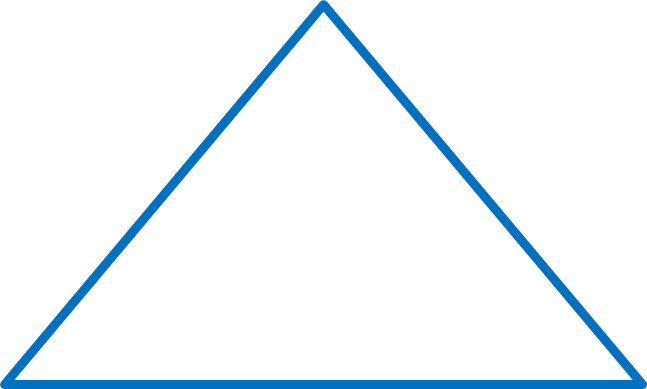 Shared decision
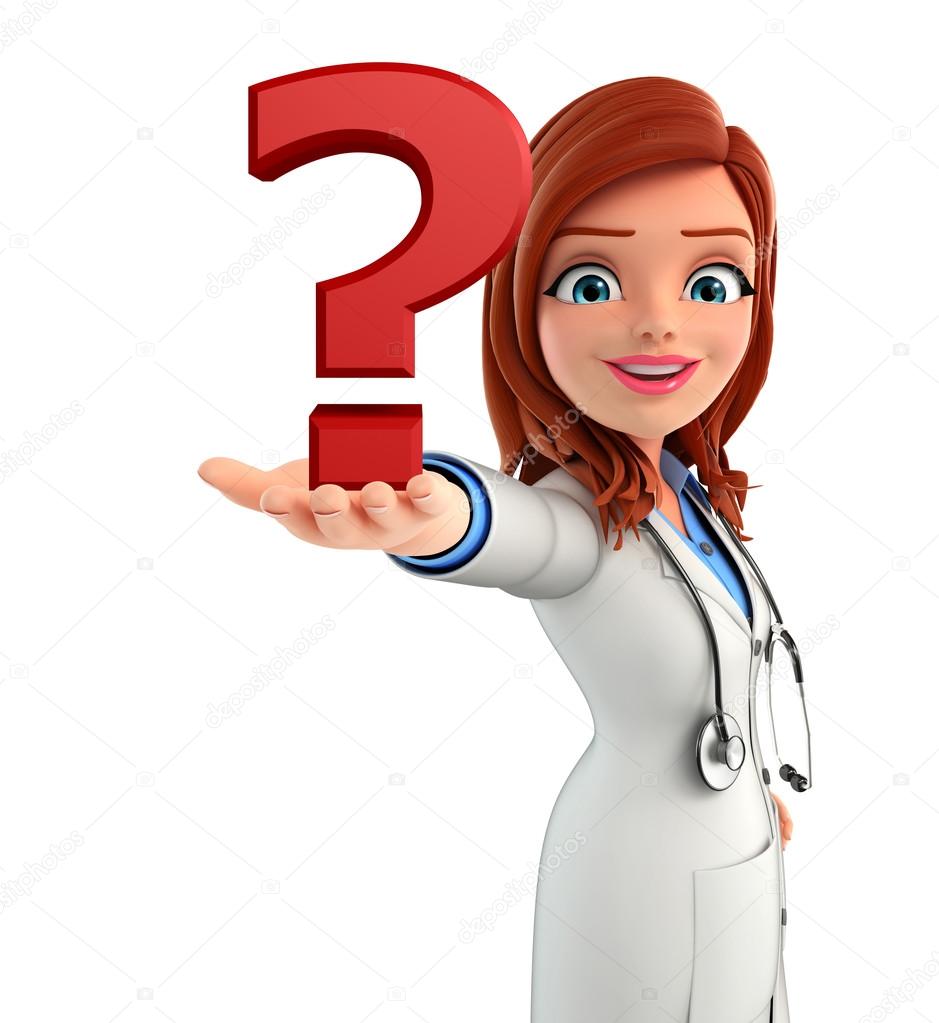 CHIRURG
Operabel?
(Kan de patiënt de operatie aan?)
Resectabel? (Kan de tumor eruit?)
verpleegkundige
[Speaker Notes: Increase in costs for colorectal cancer patients with a complicated course. Average costs per patient of primary admission and Q1 (=first 90 days after discharge). Arrow represents difference as compared to ‘no complications’.]
1. Fysieke fitheid
Tool: Timed up and go + Cardio Pulmonary Exercise Test (CPET) / Fiets test
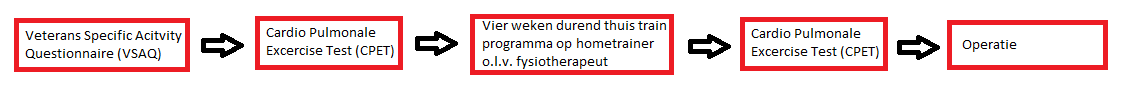 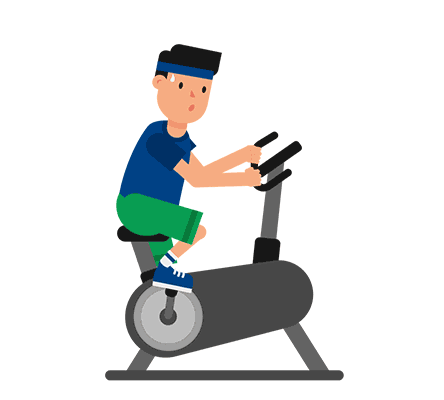 Interventie: advies aanvullend trainen tijdens de wachtperiode. Eventueel verwijzing fysio voor begeleiding in regio
Acties
-  Bij ECG afwijkingen verwijzing cardioloog
-   Bij pulmonale afwijkingen verwijzing longarts
Bij VAT(ventilatoire anaërobe drempel)<11mL/kg/min start thuistraining  voor 4-6 weken
-   Tweede CPET ter evaluatie conditie
2. Voedingsstatus
Tool: Patiënt Generated Subjective Global Assesment 













Interventie: Score ≥ 4  verwijzing naar diëtist
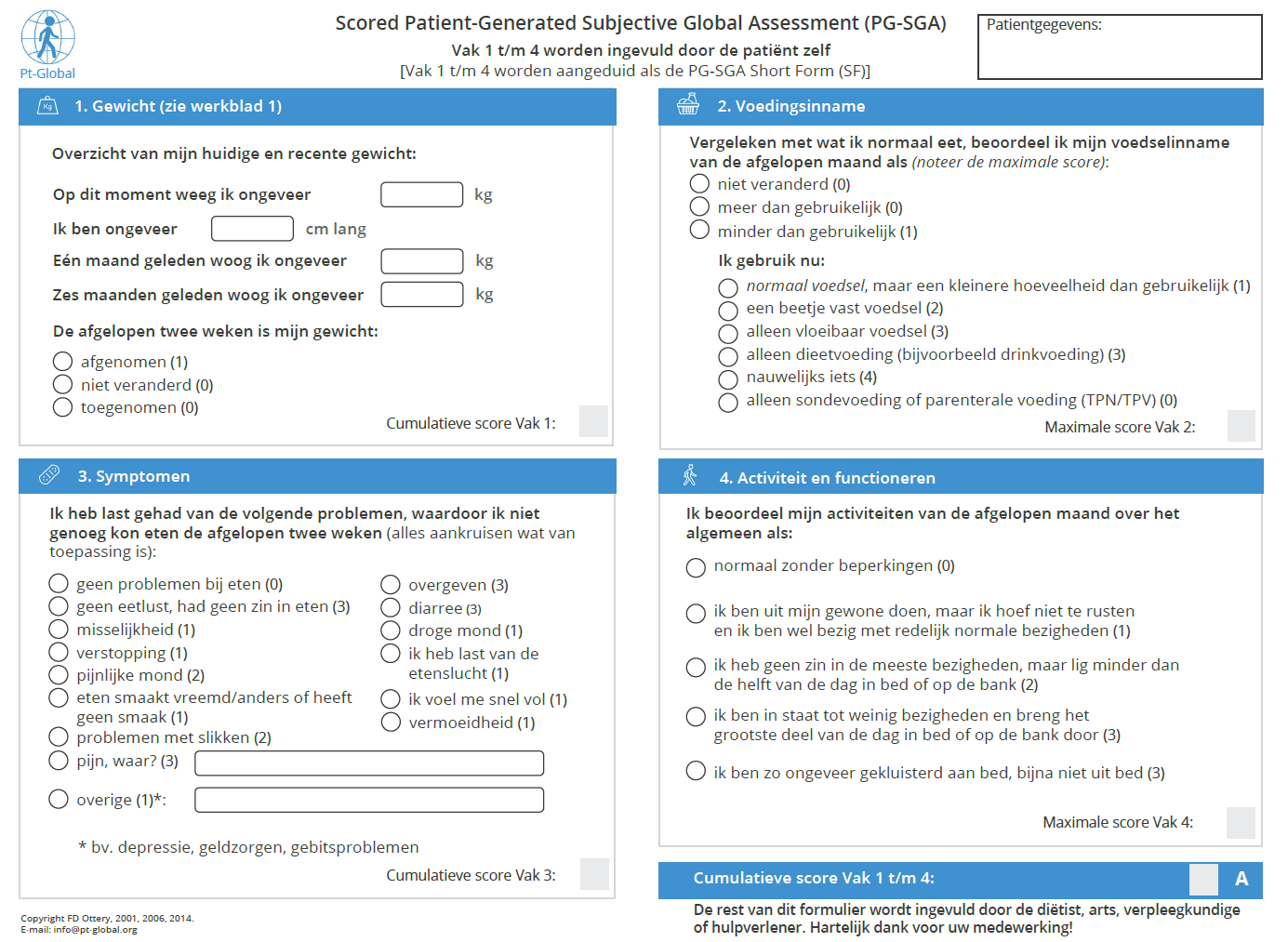 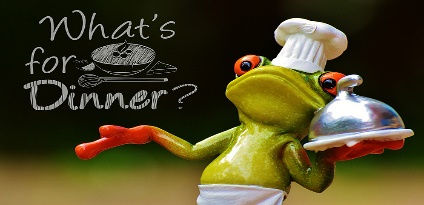 3. Anemie
Tool: Bloedafname

Er is sprake van een ijzergebreksanemie indien: 
Hemoglobine < 8,5 mmol/l  (mannen)  (World Health Organisation)
Hemoglobine < 7,5 mmol/l  (vrouwen) (World Health Organisation)
Ijzergebreksanaemie (transferrine saturatie  <20%) en Ferritine  <500

Rode bloed cellen risicofactor voor slechtere uitkomst 

Interventie: ijzerinfuus1







1 FIT  TRIAL. Preoperative iron suppletion in the treatment of preoperative anaemia in colorectal cancer patients
4. Kwetsbaarheid
Tool: Robinson’s frailty score1
Nonfrail:  0 tot 1 punten 
Prefrail: 2 tot 3 punten 
Frail: ≥4 punten
Interventie:  verwijzing internist ouderengeneeskunde

 1 Simple frailty score predicts postoperative complications across surgical specialties.  Robinson TN1, Wu DS, Pointer L, Dunn CL, Cleveland JC Jr, Moss M
5. Intoxicaties
Alcohol / roken / drugs 

Tool: anamnese

Plan: Rokende patiënt krijgt VBA             verwijzing huisarts
Plan: Alcohol / drugs gebruik             verwijzing huisarts
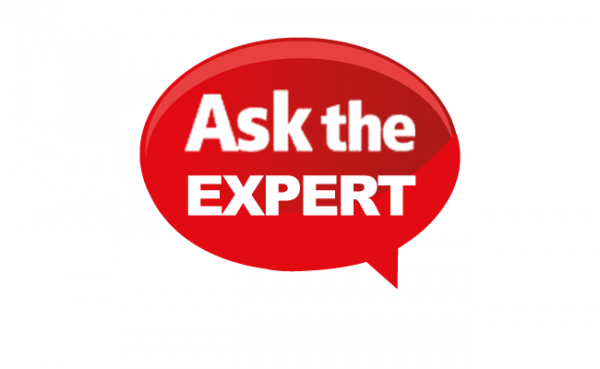 6. Psychische weerbaarheid
Tool: De Hospital Anxiety and Depression Scale (HADS)

‘’Meet de gevoelens en klachten die bij de patiënt de afgelopen week het meest aanwezig zijn geweest.’’

Interventie: verwijzing POH GGZ nadien evt. door naar medische psychologie
Prehabilitatie poli in toekomst
Pas opereren als alle ‘stoplichten op groen staan’

Wachttijd aangepast aan moment dat patiënt maximaal geoptimaliseerd is

Los van het gevoel dat de patient ervaart om zo snel mogelijk geopereerd te moeten worden bij kanker ,maken wij gebruik van de wachtperiode om patient zo goed mogelijk voor te bereiden en te optimaliseren voor de operatie 

Af van het paradigma zo snel mogelijk opereren bij kanker (patiënt en chirurg); omarm de wachttijd!
"It is not the strongest of the species that survives, nor the most intelligent that survives.                                                                                       It is the one that is most adaptive to change.” 
				Charles Darwin
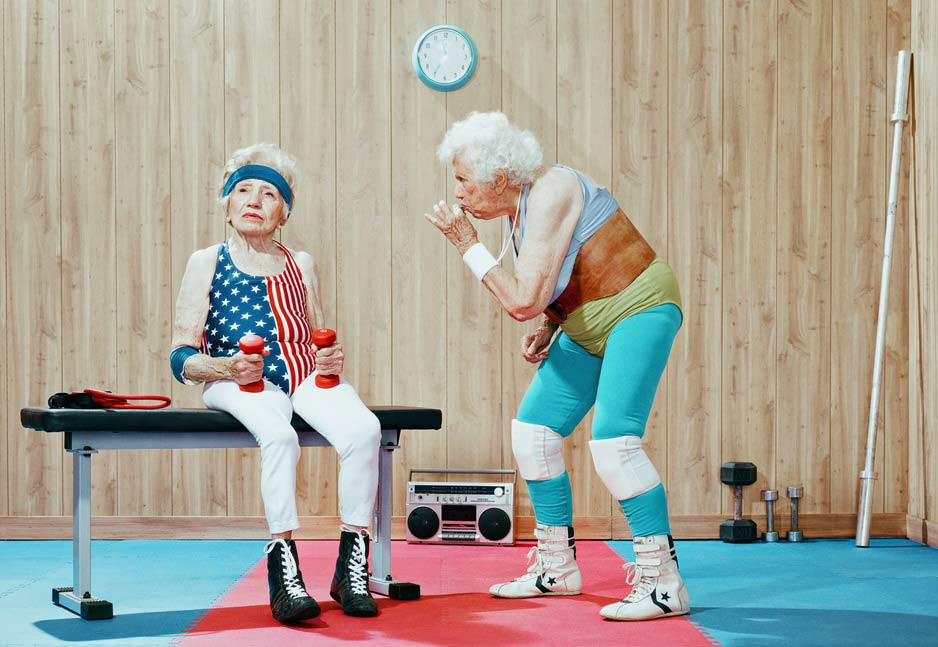